Zanimanja ljudi u zavičaju
Ljudi se bave različitim zanimanjima. Za svako zanimanje potrebno je završiti određenu školu.
Medicinska 					Vatrogasac
sestra
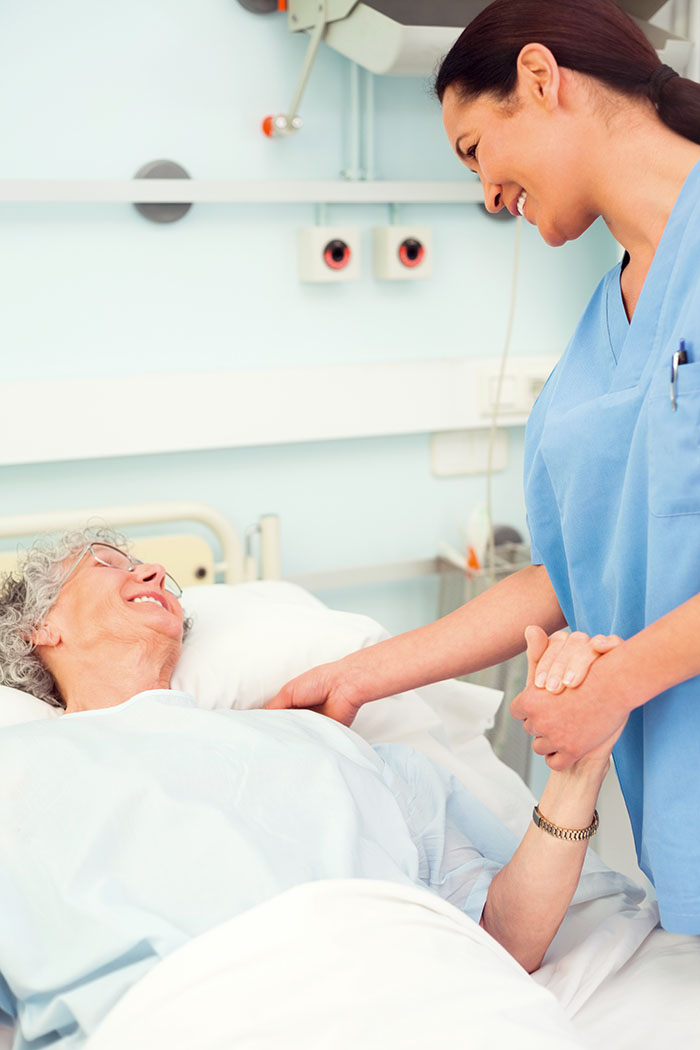 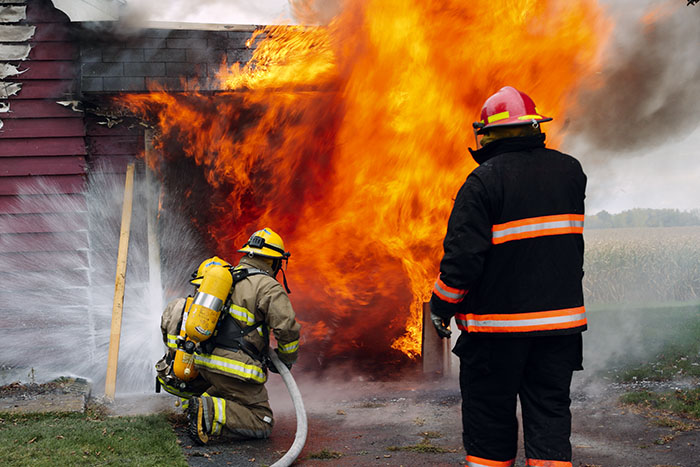 Učiteljica 			Veterinarka
Automehaničar   Kuharica          Turistički vodič
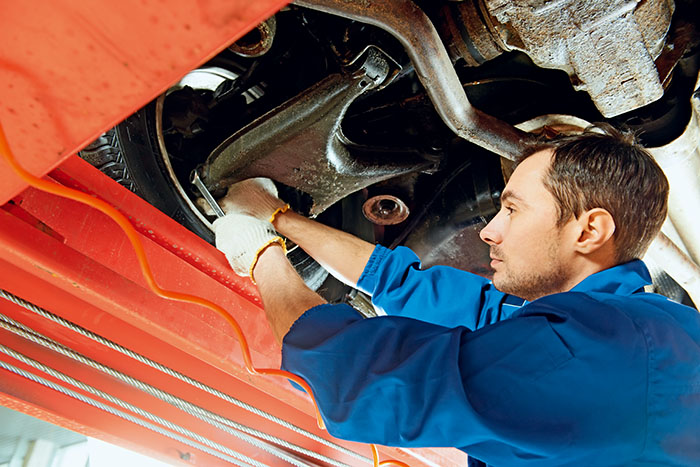 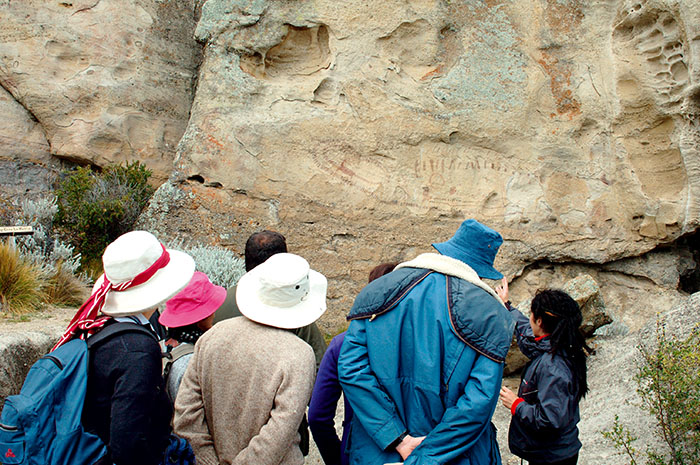 Ribar                 Stočar                          Ratar
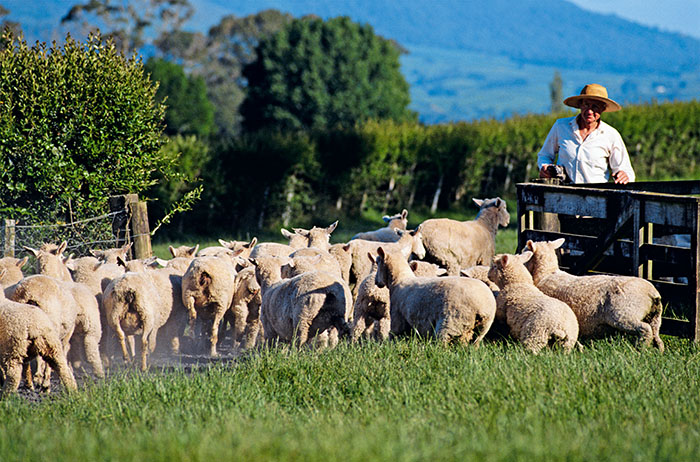 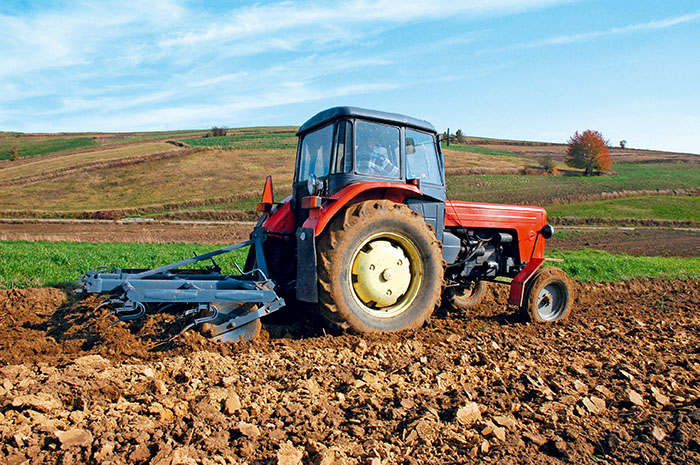 Voćar 						Vinogradar
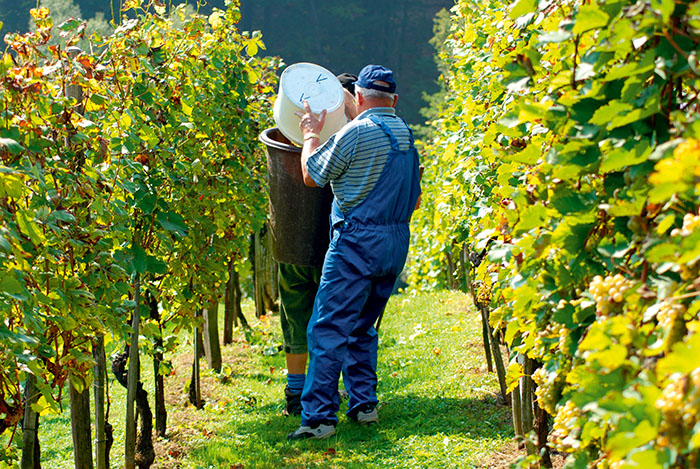 Sva su zanimanja jednako vrijedna i važna.Koje ti se zanimanje najviše sviđa? Zašto?Kojim se zanimanjem želiš baviti kad odrasteš?